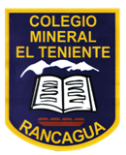 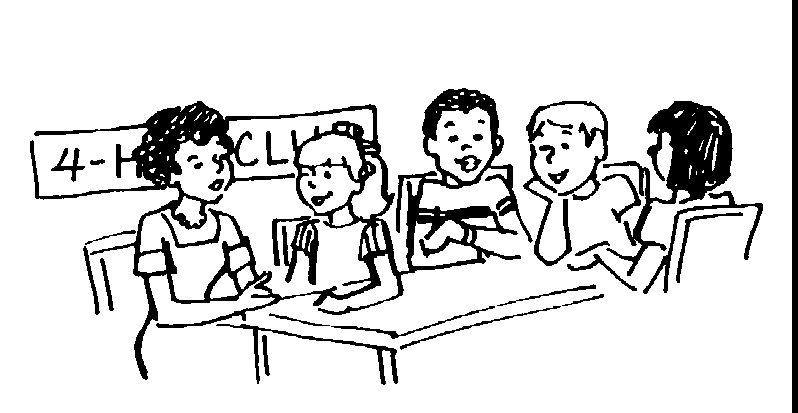 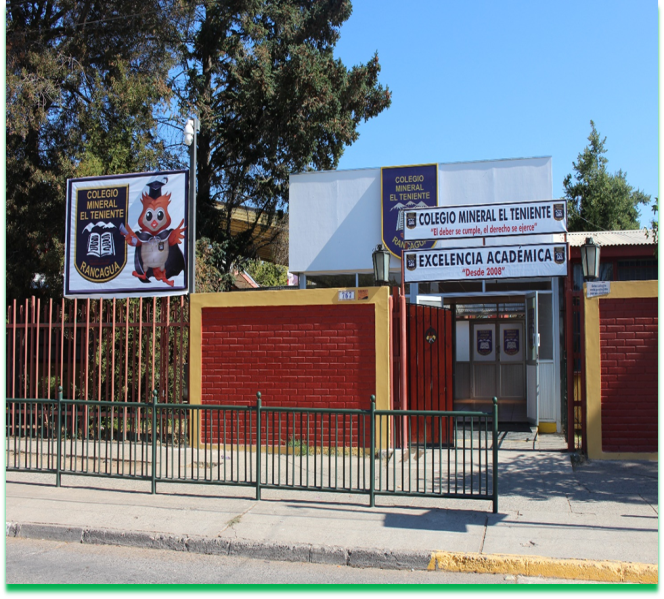 ASIGNATURA tecnología 7º ABC 
CLASE N° 6
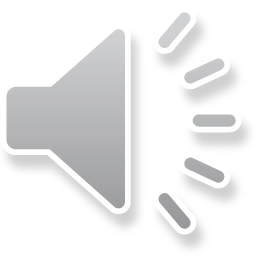 Necesidades grupales v/s necesidades individuales
Tecnología 7º ABC
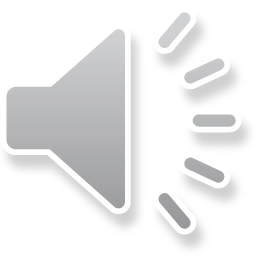 Las necesidades grupales surgen  de la convivencia en grupo  y requiere la cooperación de sus integrantes para satisfacerla, un ejemplo de ello es la seguridad, la comunicación, el transporte, por ejemplo.
Las necesidades  humanas se pueden  clasificar en básicas y no básicas.Un ejemplo de las no básicas,  que es donde nos detendremos  son el transporte, la comunicación.
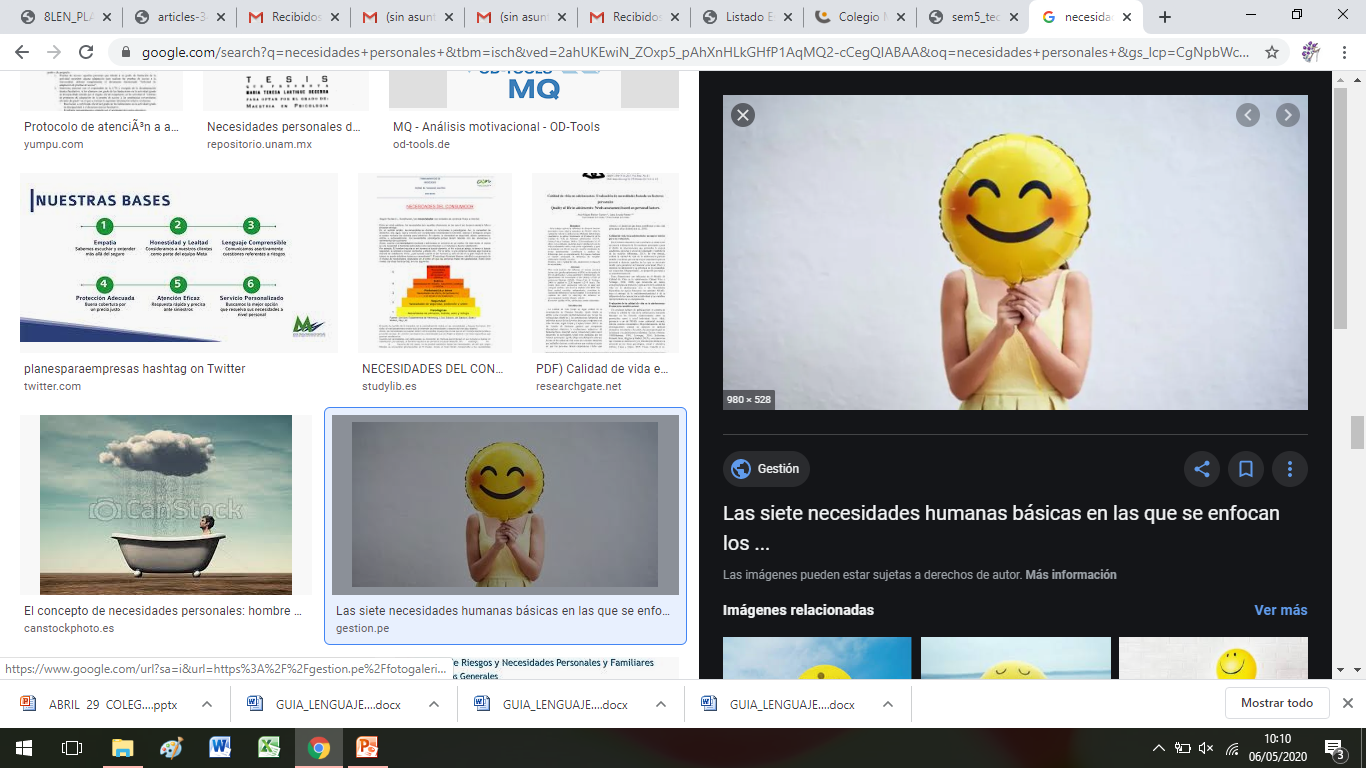 A continuación nombremos grandes inventos del ser humano, que con el tiempo se han hecho una necesidad grupal o individual.

Imprenta 1438 , Johannes Gutemberg
Maquina de vapor 1769, James Watt
Teléfono 1876, Alexander  Graham Bell

Los objetos tecnológicos van desde un lápiz, tijeras, vehículos.
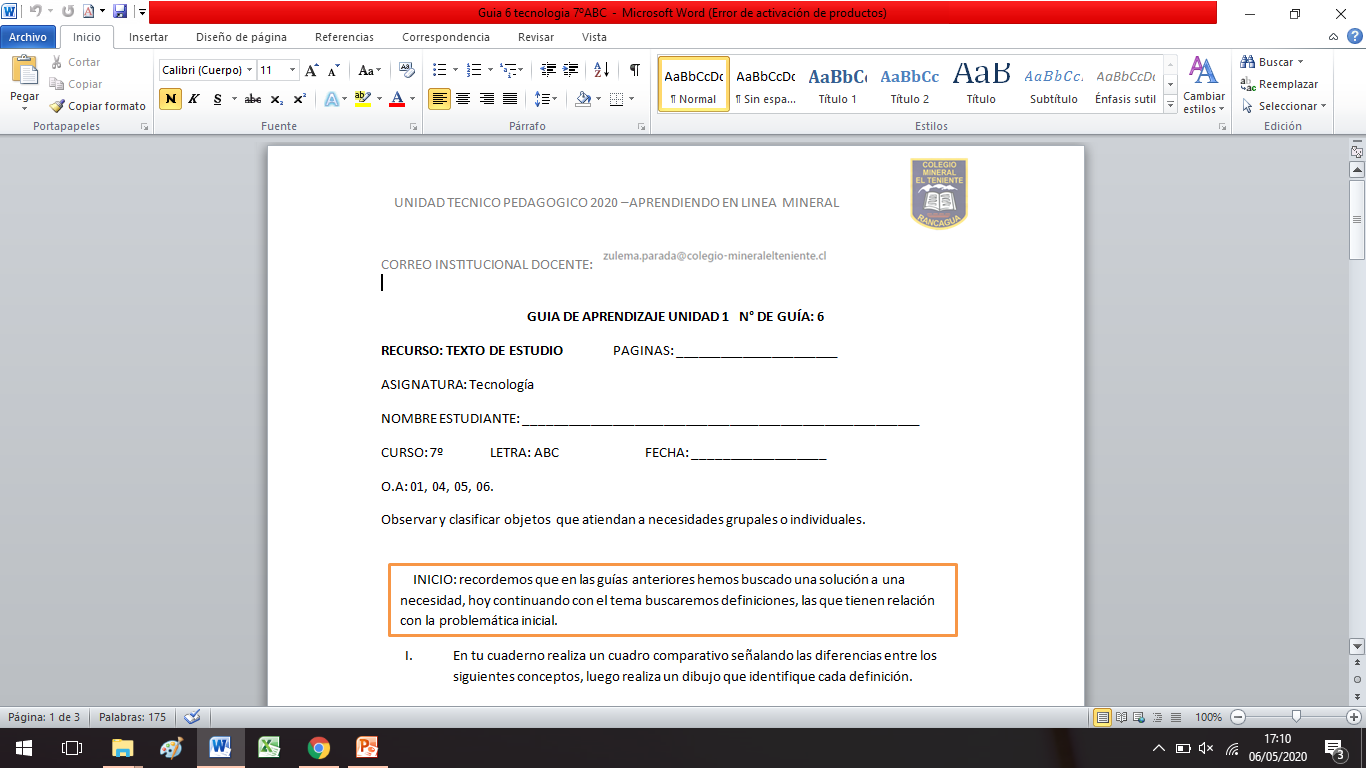 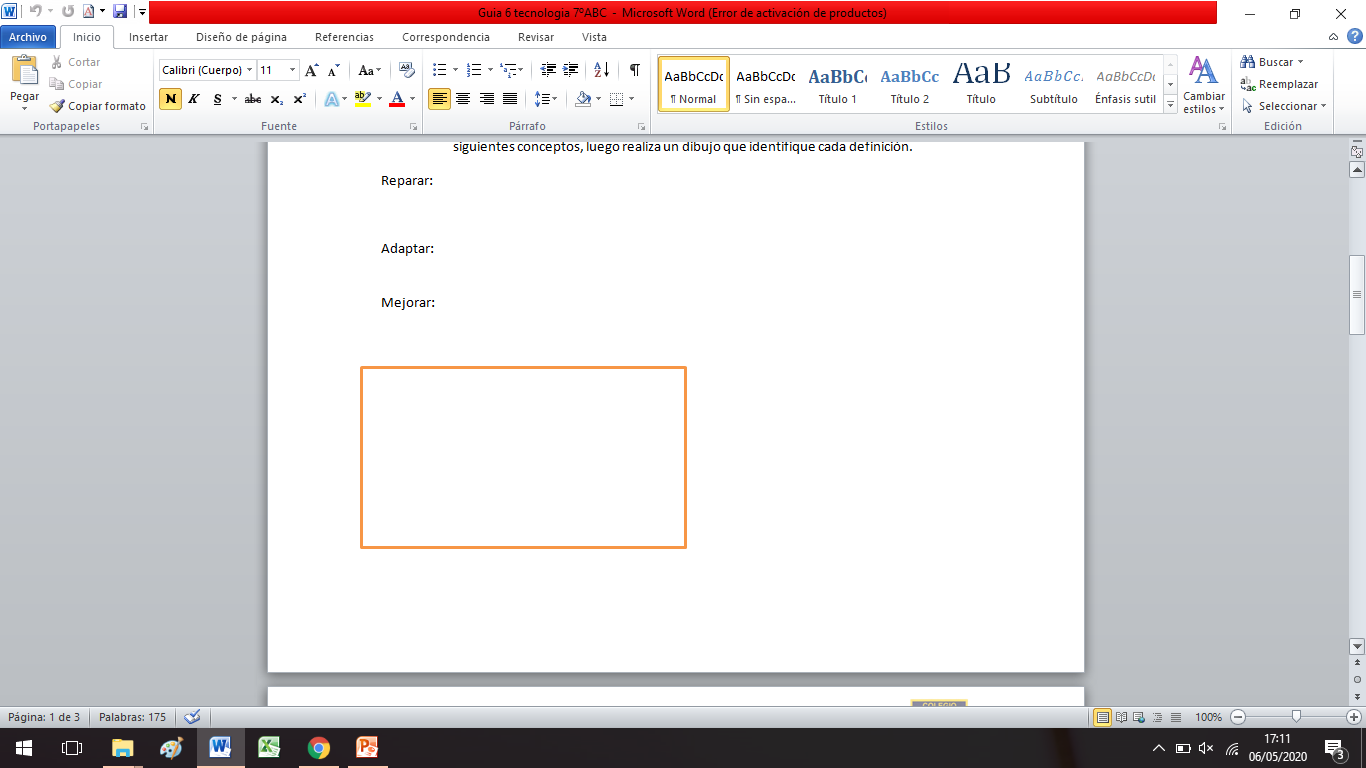 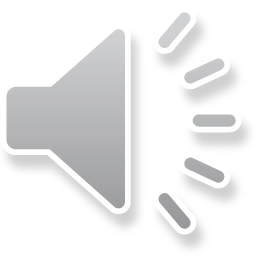 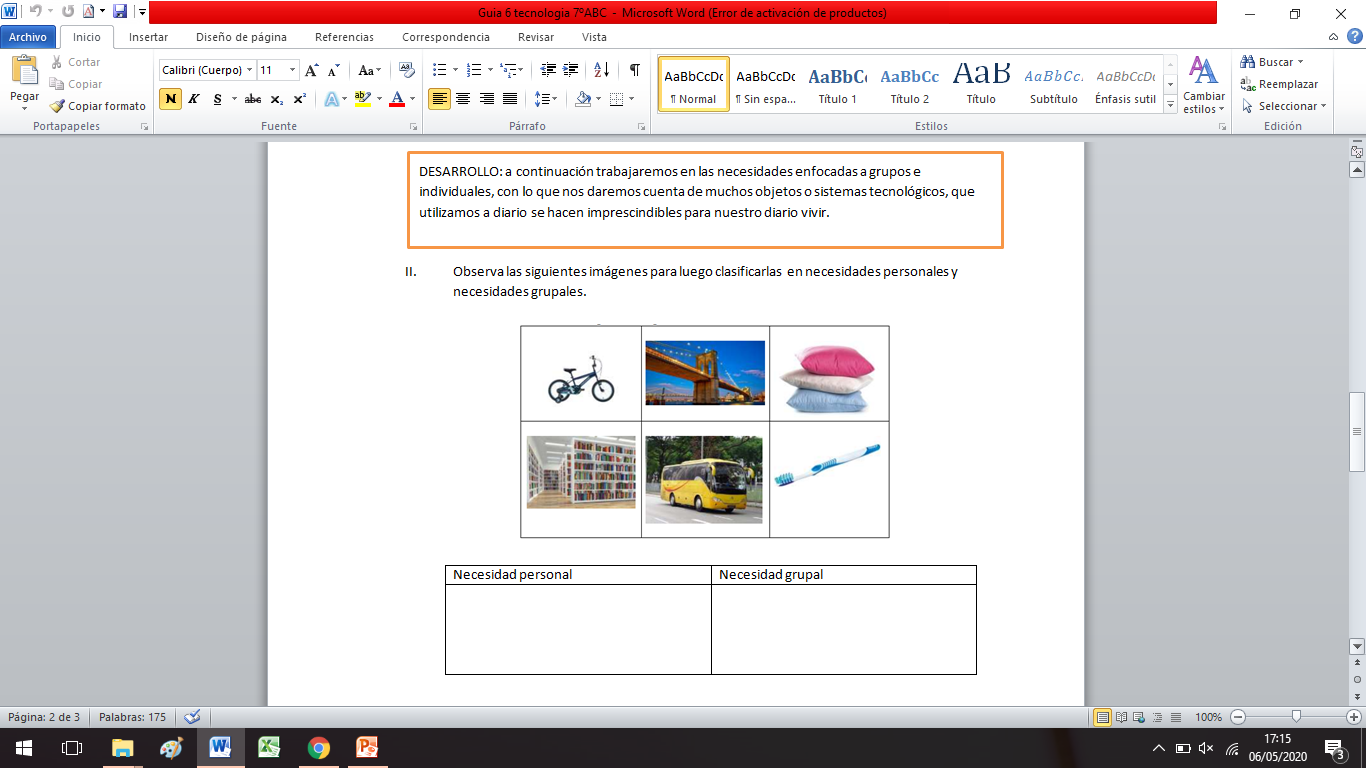 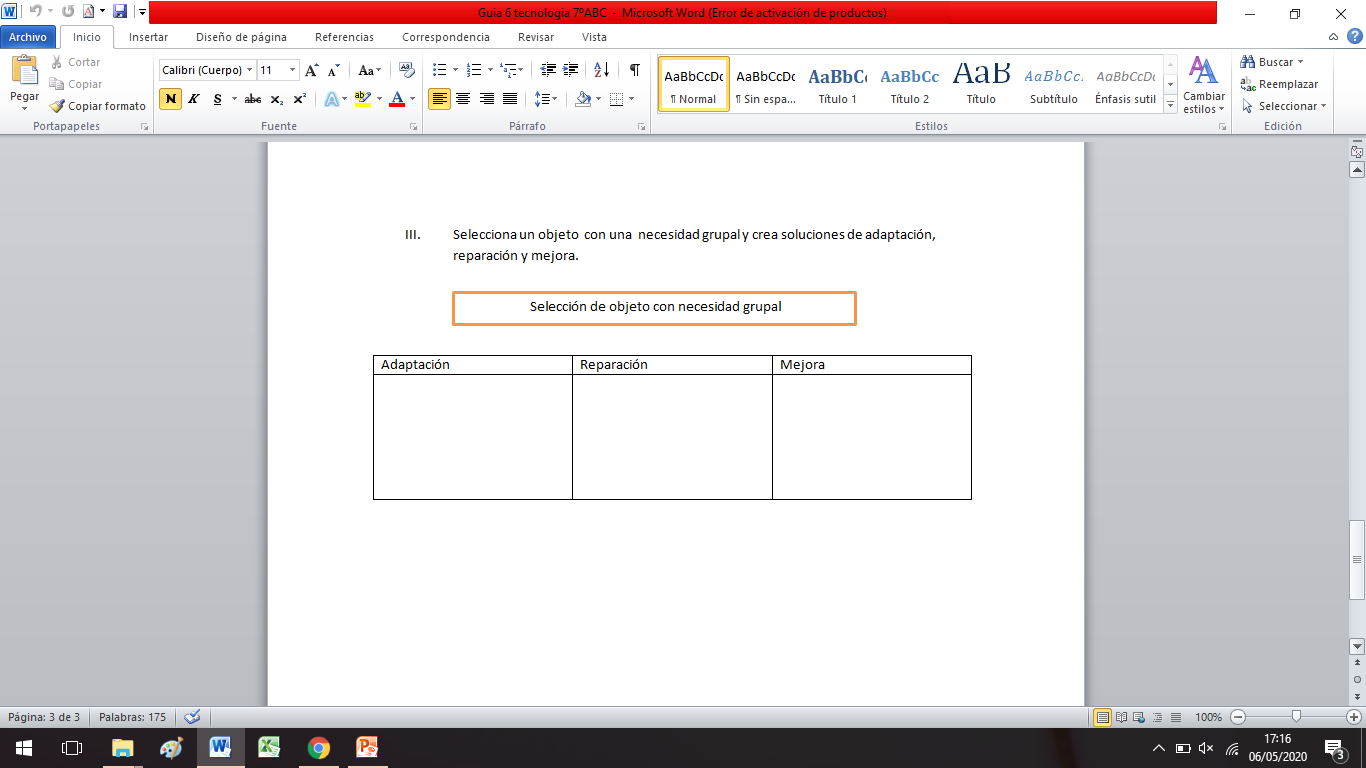 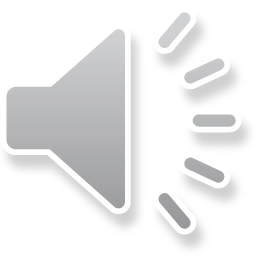